“Animals in Our Life”
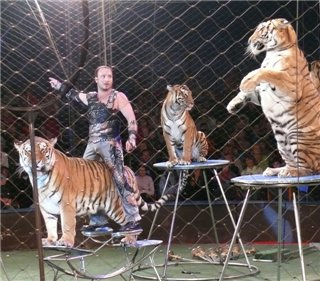 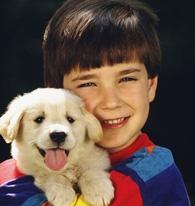 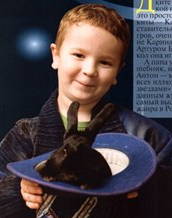 ПРОДУКТЫ ПИТАНИЯ
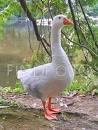 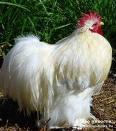 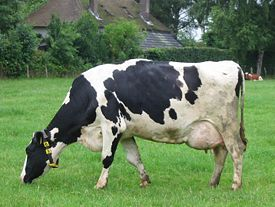 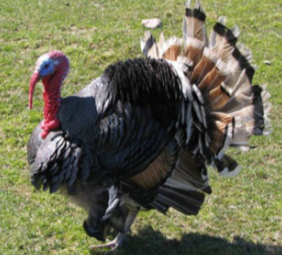 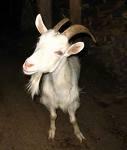 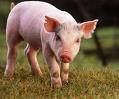 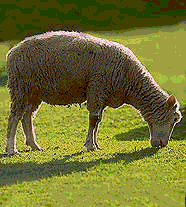 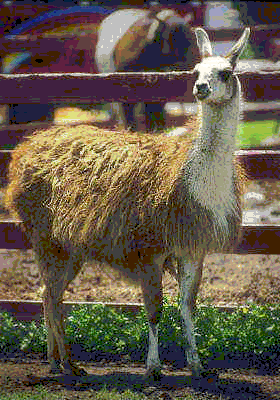 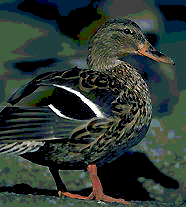 ОВЦА
УТКА
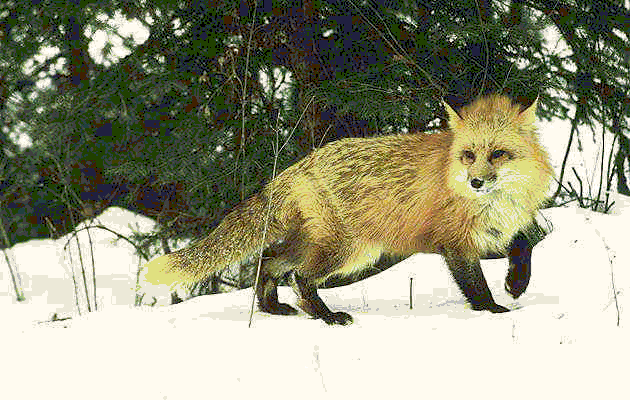 ЛИСИЦА
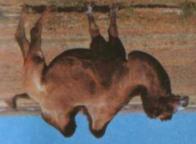 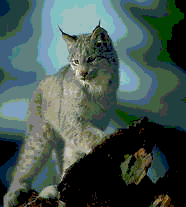 ЛАМА
ВЕРБЛЮД
РЫСЬ
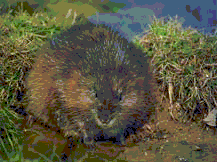 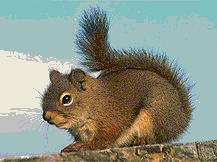 БЕЛКА
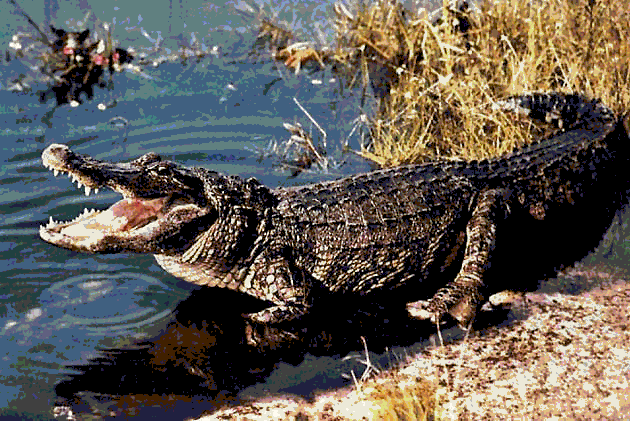 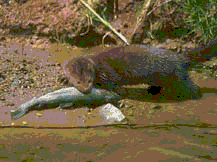 ОНДАТРА
КРОКОДИЛ
НОРКА
КОЖА  МЕХ  ШЕРСТЬ  
ПУХ  ПЕРО
ТРАНСПОРТ
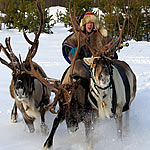 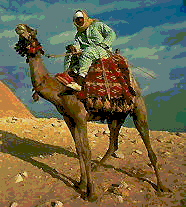 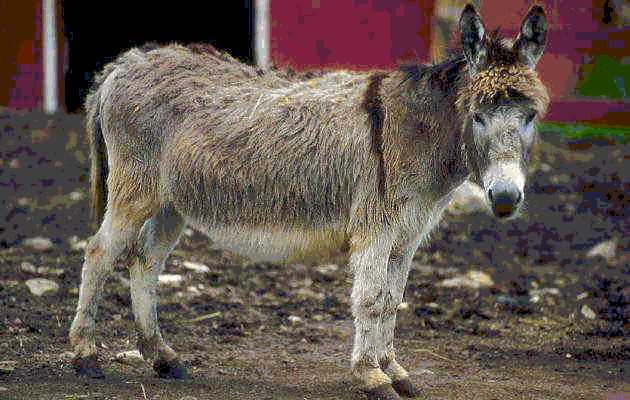 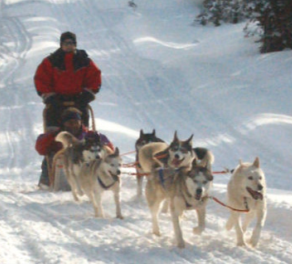 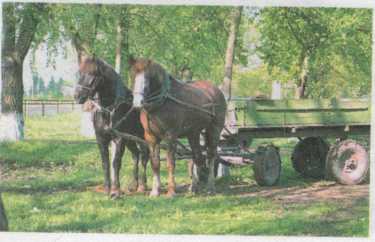 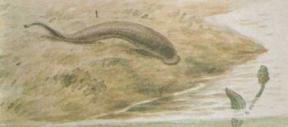 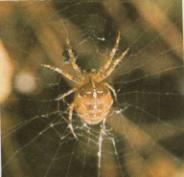 ПАУК
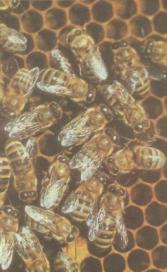 пчела
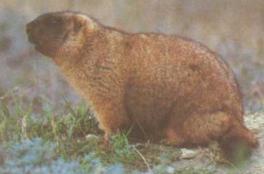 сурок
пиявка
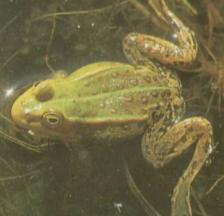 лягушка
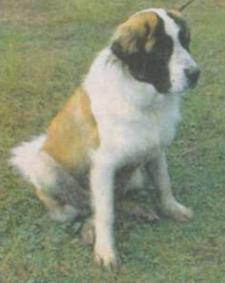 собака
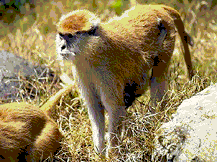 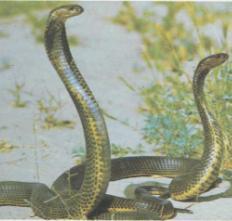 змея
обезьяна
Медицина 
и наука
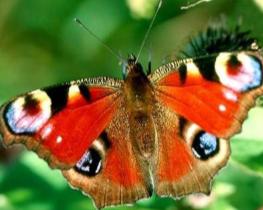 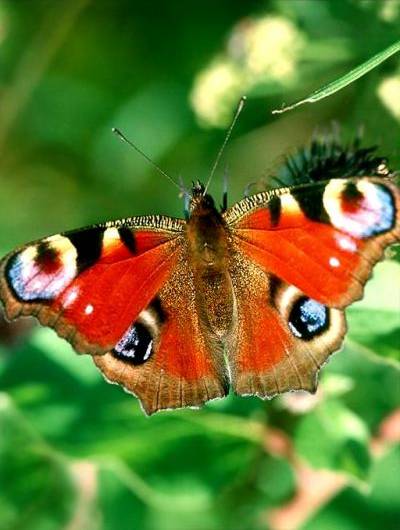 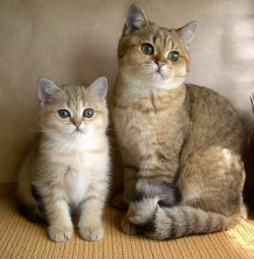 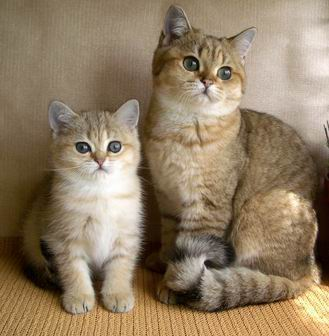 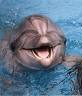 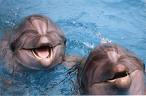 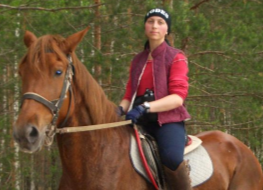 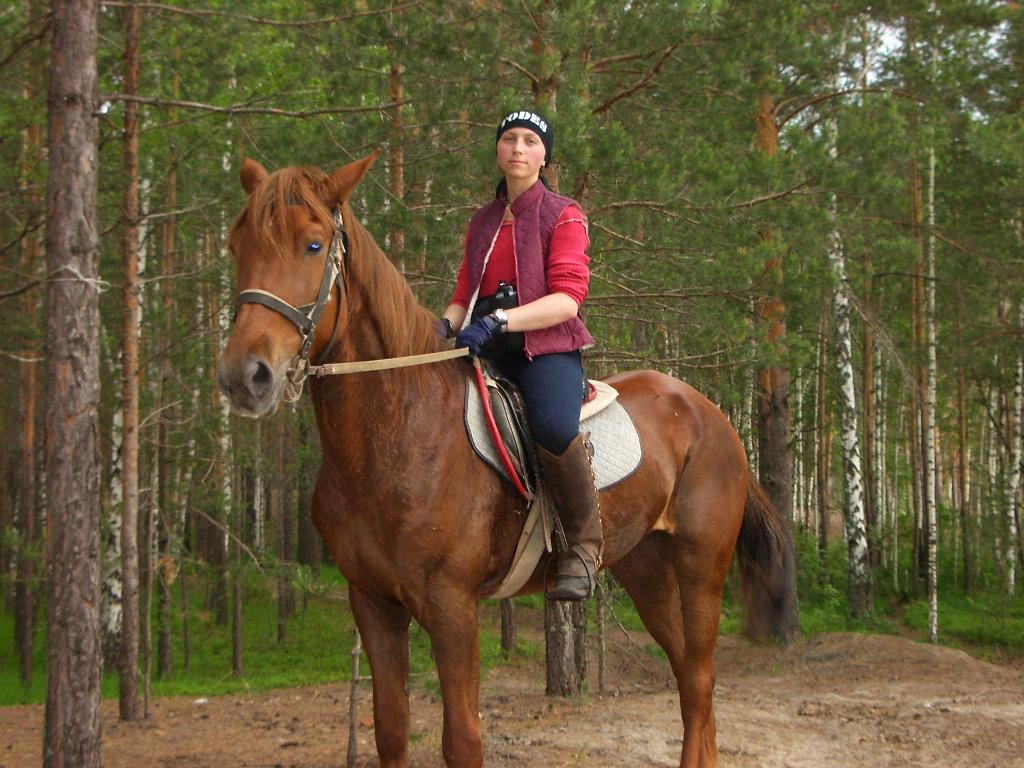 ЭСТЕТИЧЕСКОЕ 
ЗНАЧЕНИЕ
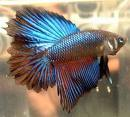 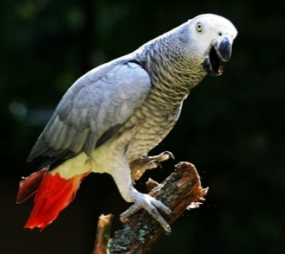 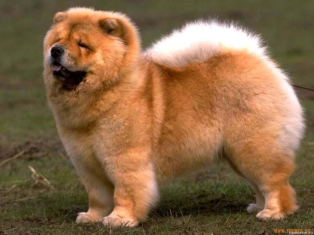 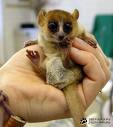 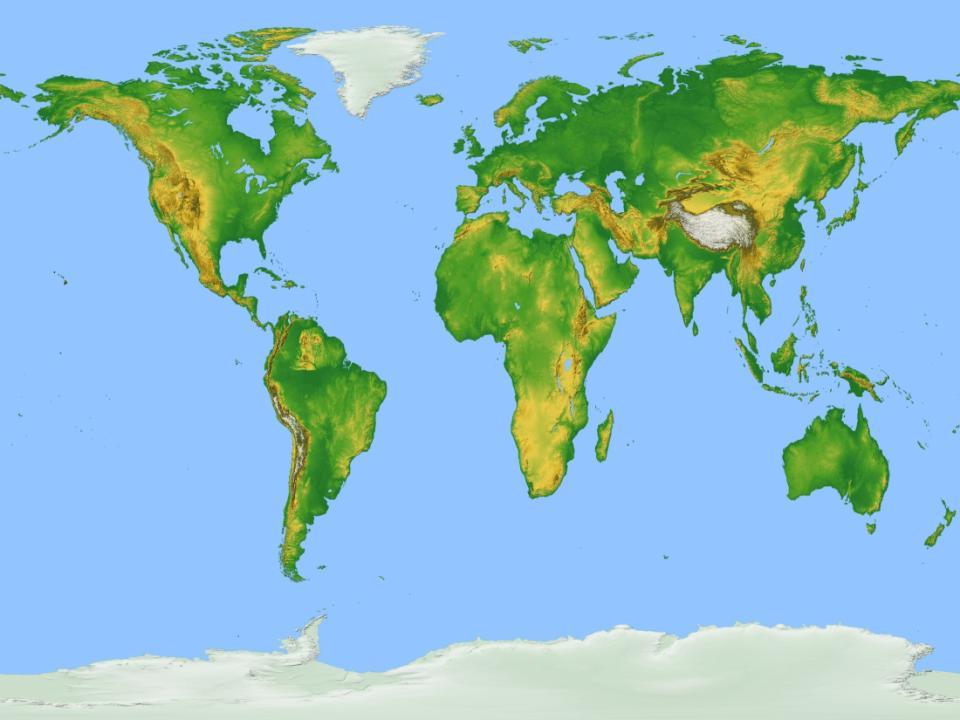 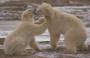 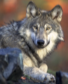 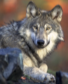 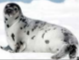 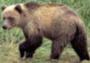 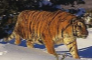 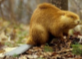 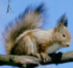 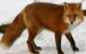 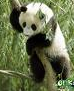 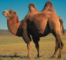 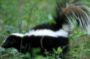 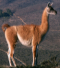 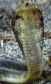 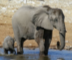 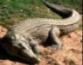 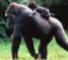 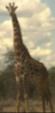 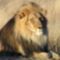 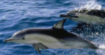 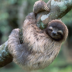 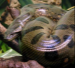 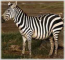 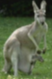 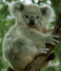 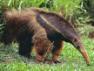 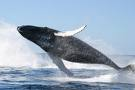 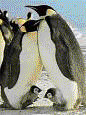 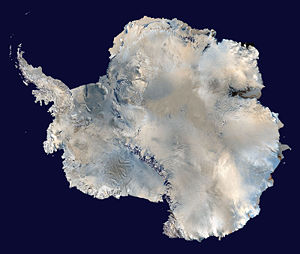 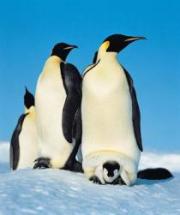 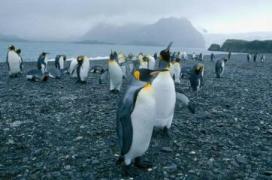 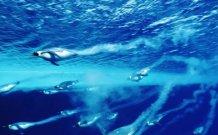 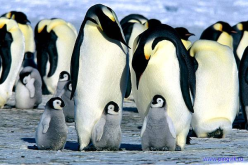 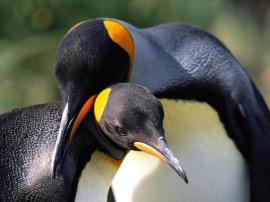 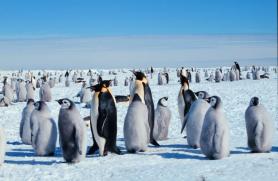 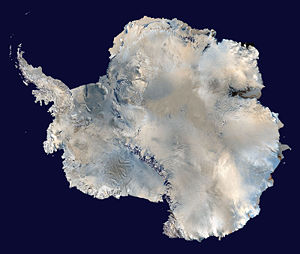 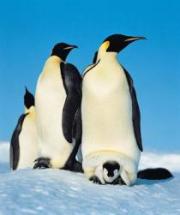 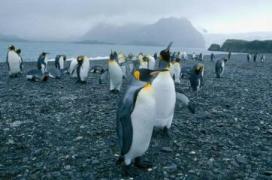 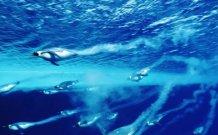 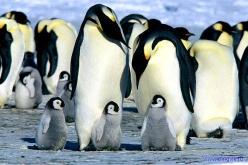 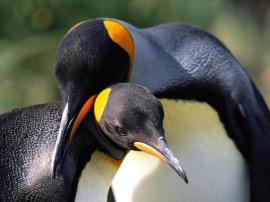 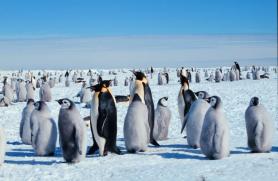 1. Penguins live in…
      а)Africa      b) Asia      c) Antarctica
      2. Penguins eat…
        а)meat   b) fish and krill   c) fruit
      3. They put their eggs on the…
       а) coast   b) forest  c) sea
       4. The male penguins take care of eggs for…….  а)two month    b) a year   c) a week
       5. The female goes to find … as soon as she lays her egg 
         а)child       b) food      c) a book 
       6. When the weather get cold the baby is covered by the… 
        а) blanket      b) fold of skin         c) coat
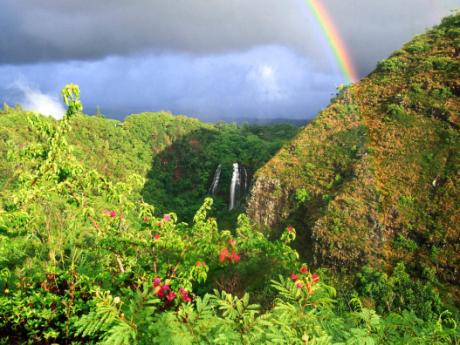 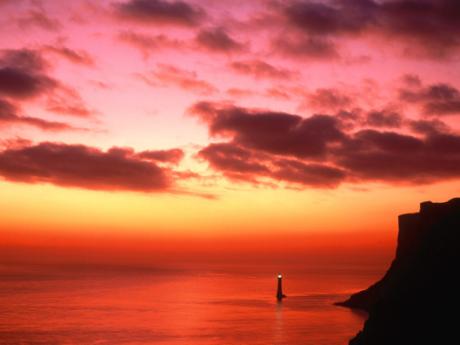 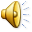 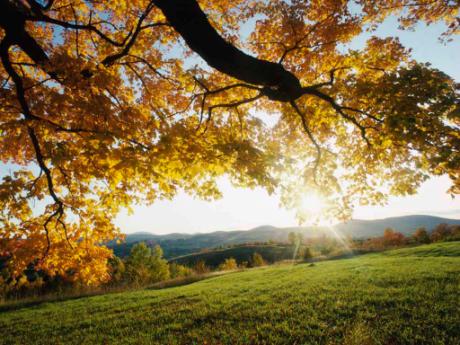 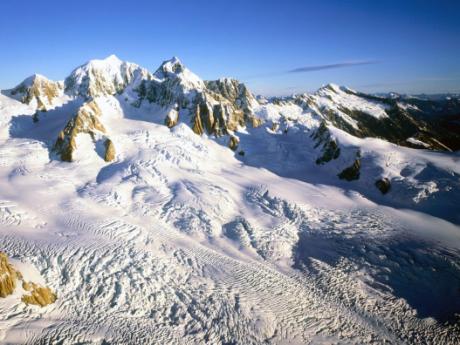 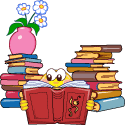 ?
Домашнее задание
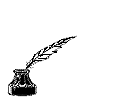 Home task:
 to do a crossword.
Thank you for the lesson!
Good bye!